Čínska moc a schopnosti
Richard Turcsányi
Moc
1. Zdroje moci – vojenská moc, ekonomika, vnútorné usporiadanie
2. Štrukturálna moc – postavenie aktéra v systéme, inštitucionálna skladba
3. Spoločenská moc – soft power, spoločenské kontakty

Zveličujeme moc Číny? Maskuje Čína svoje kapacity?
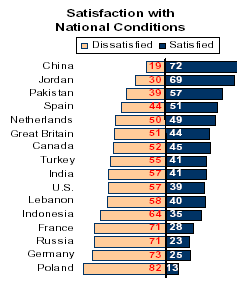 Čína: Spokojnosť s vládou
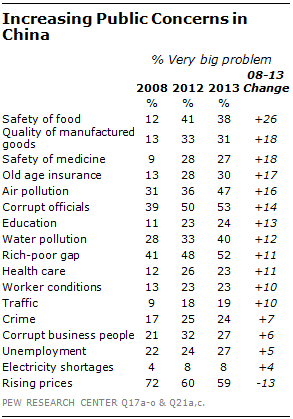 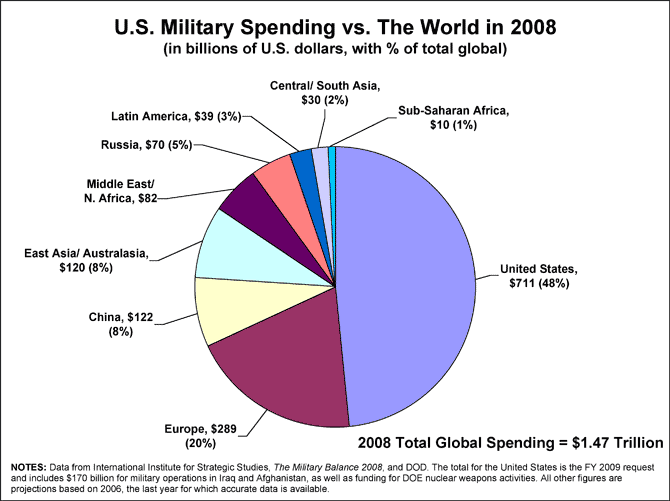 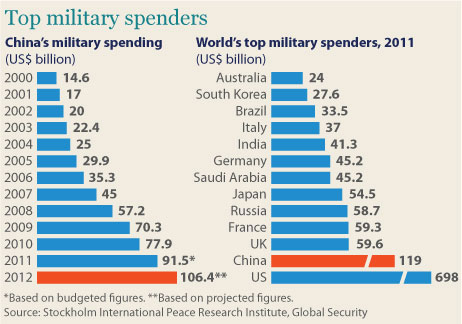 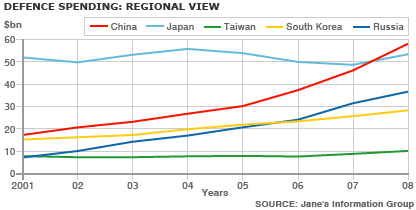 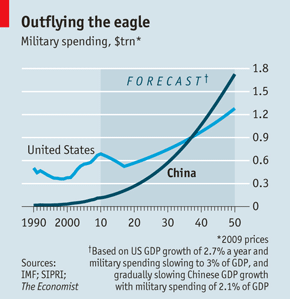 HDP per capita
GDP (PPP)
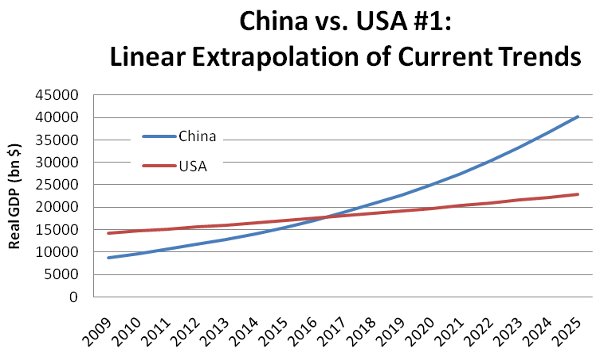 Urbanizácia (% populácie)
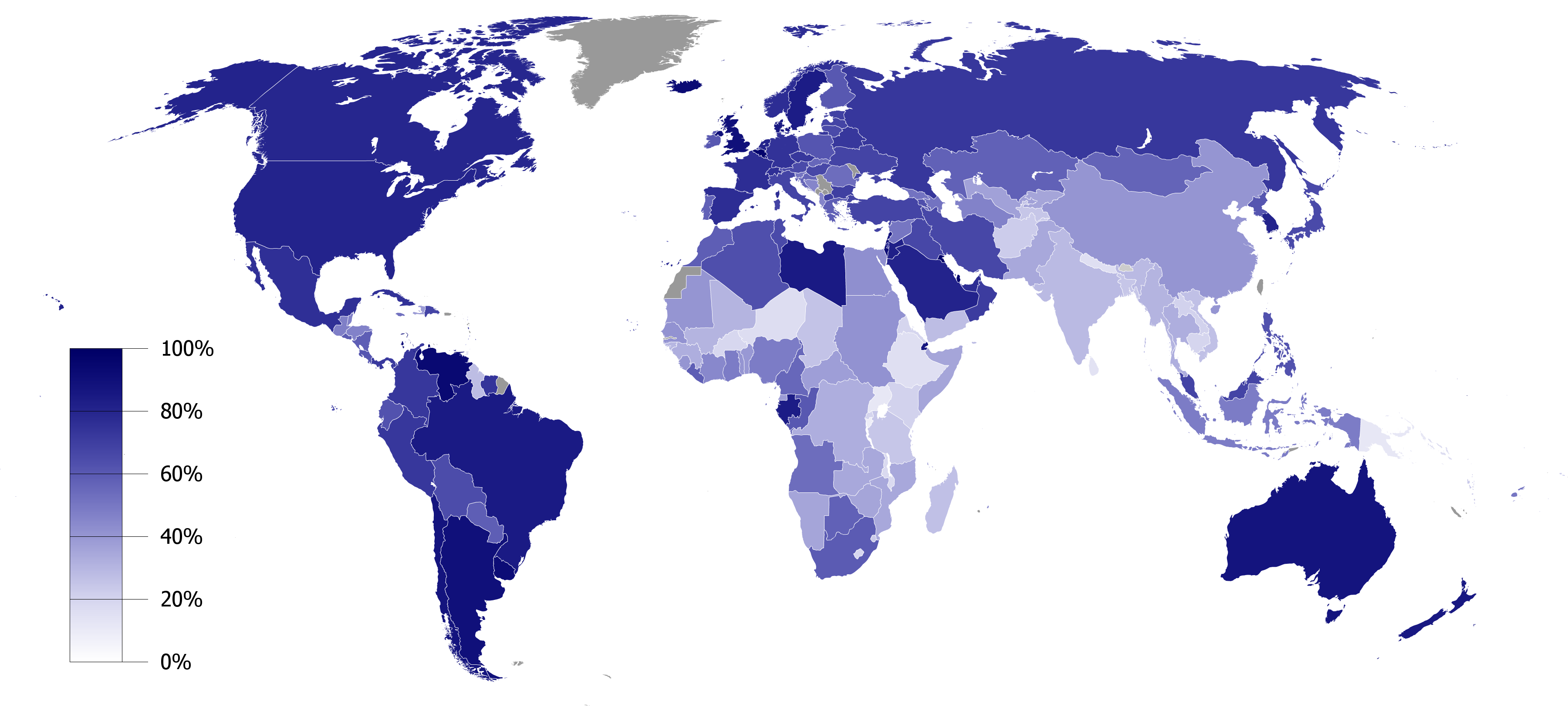 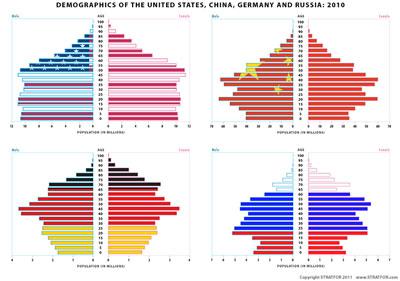 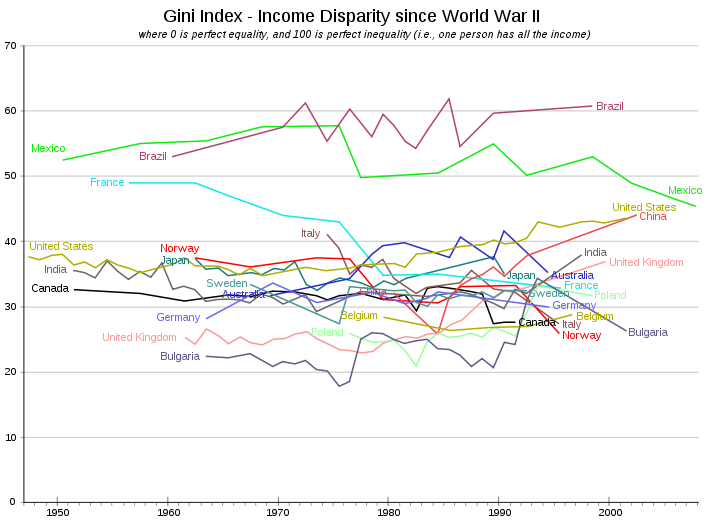 GINI (2013)
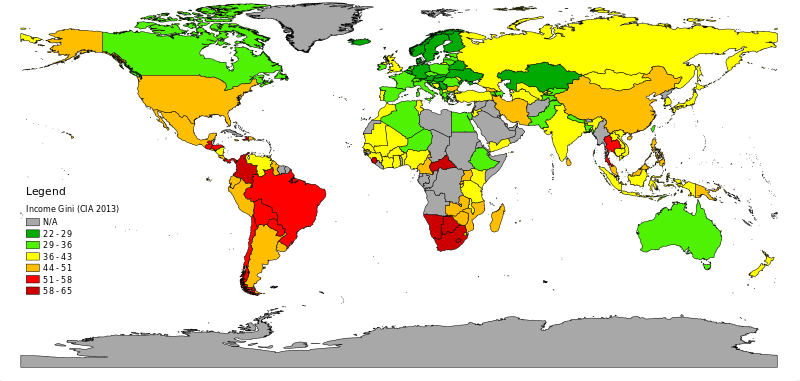 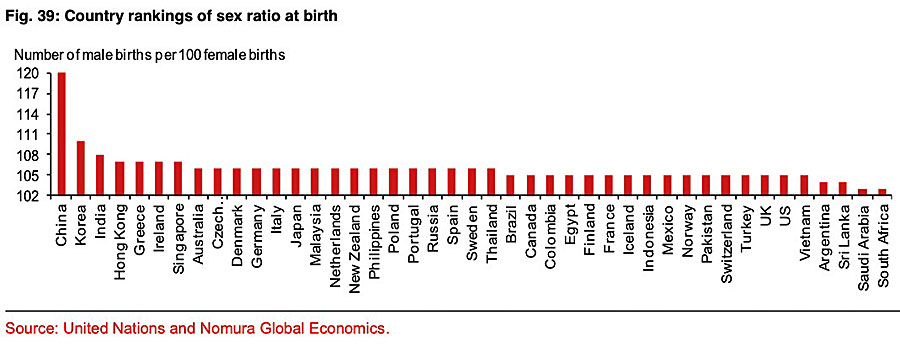 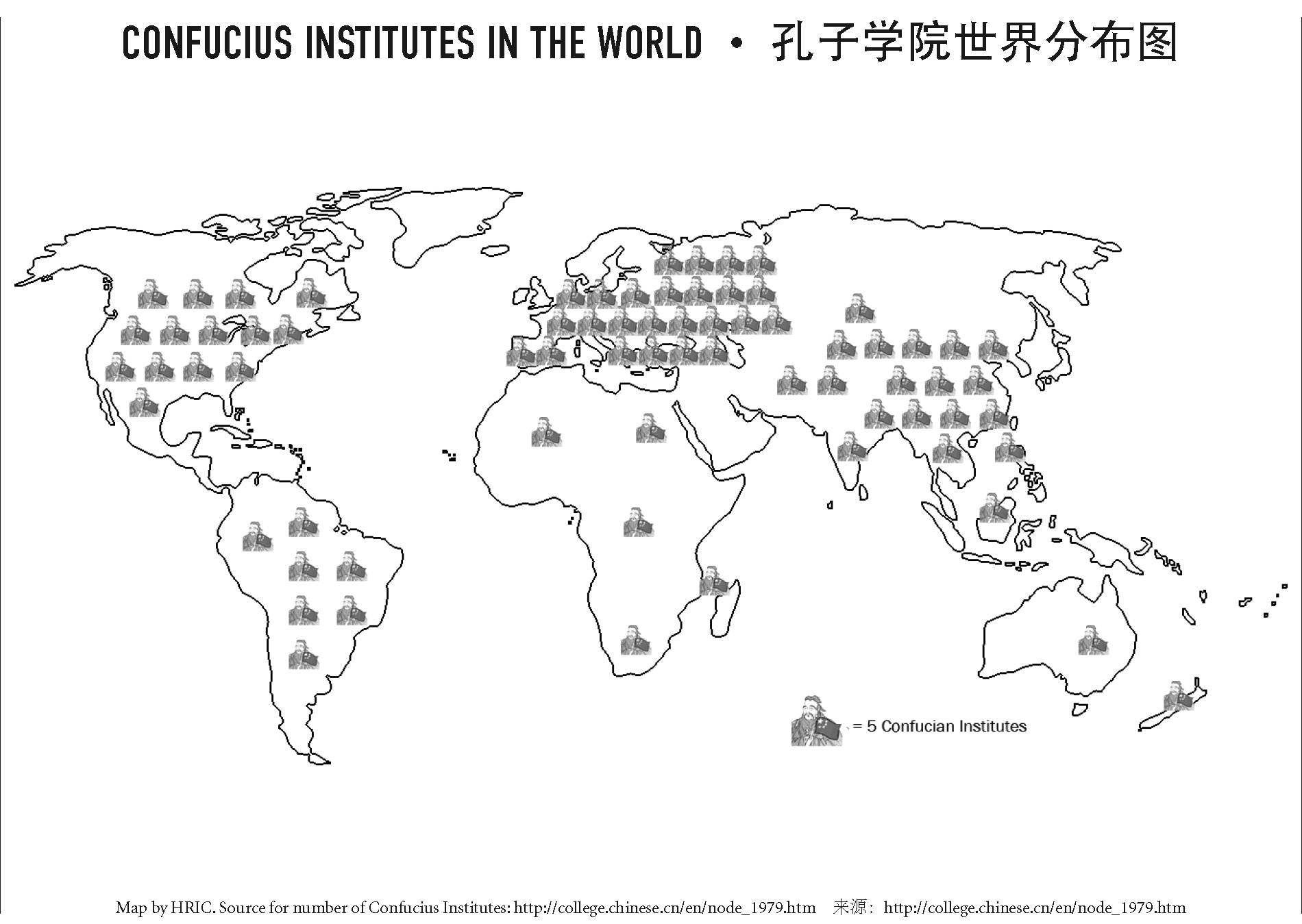 Otázky
Kto sú čínski hlavní protivníci v sporoch v Juhočínskom mori, aké sú čínske argumenty a politika?
Kto v súčasnosti administruje ostrovy Diaoyu/Senkaku?
Aké sú čínske záujmy voči strednej a východnej Európe?
Odkiaľ dováža Čína väčšinu energetických surovín a čo predstavuje jej stratégia nazývaná ako „string of pearls“?
Prečo môžeme o Číne hovoriť ako o „ostrove“?
Aký je význam Taiwanu pre Čínu?